Figure 1. Sir2 does not controls rDNA stability. (A) Upper panel: schematic of rDNA:URA3+ reporter strain. ...
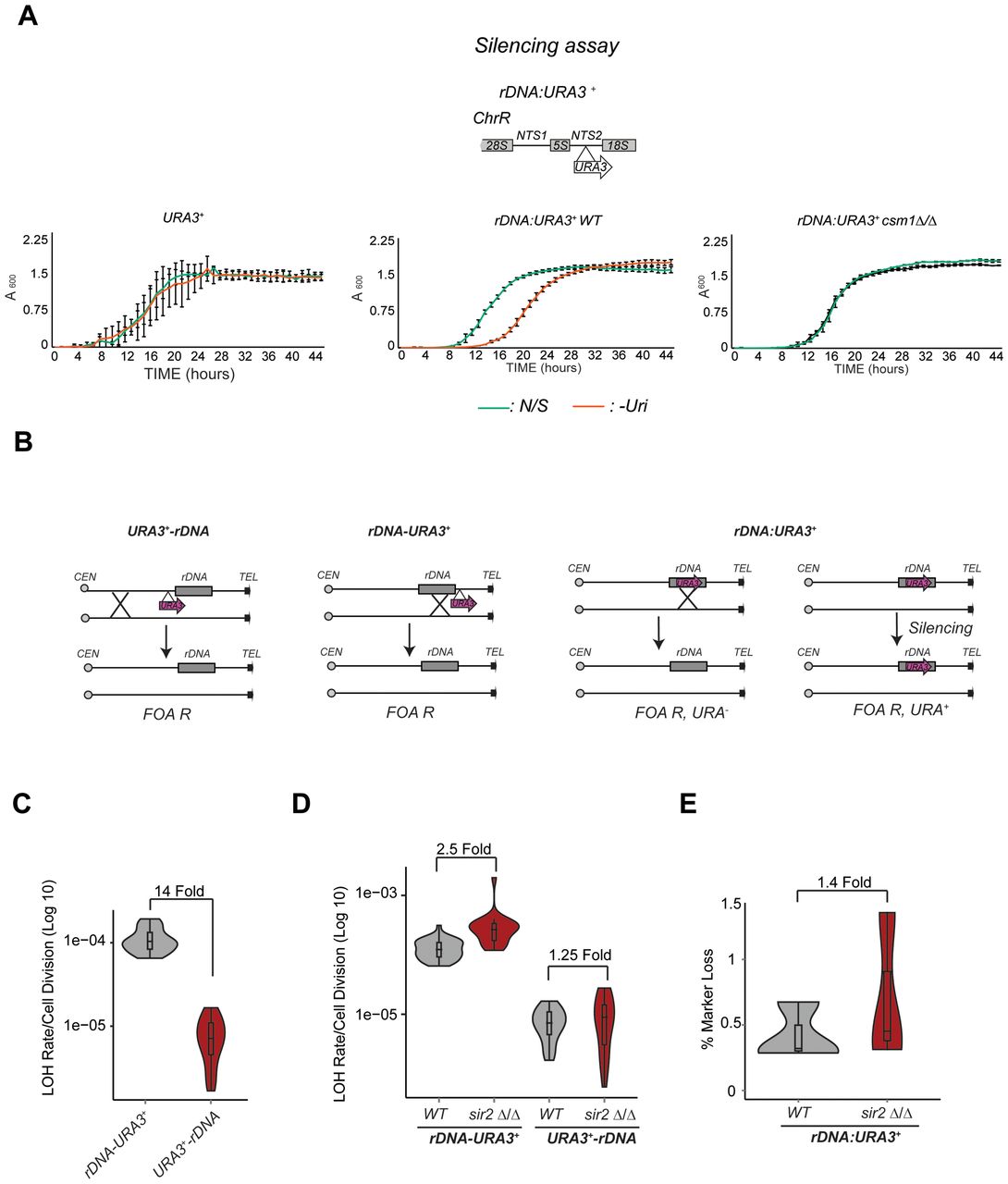 Nucleic Acids Res, Volume 44, Issue 19, 2 November 2016, Pages 9166–9179, https://doi.org/10.1093/nar/gkw594
The content of this slide may be subject to copyright: please see the slide notes for details.
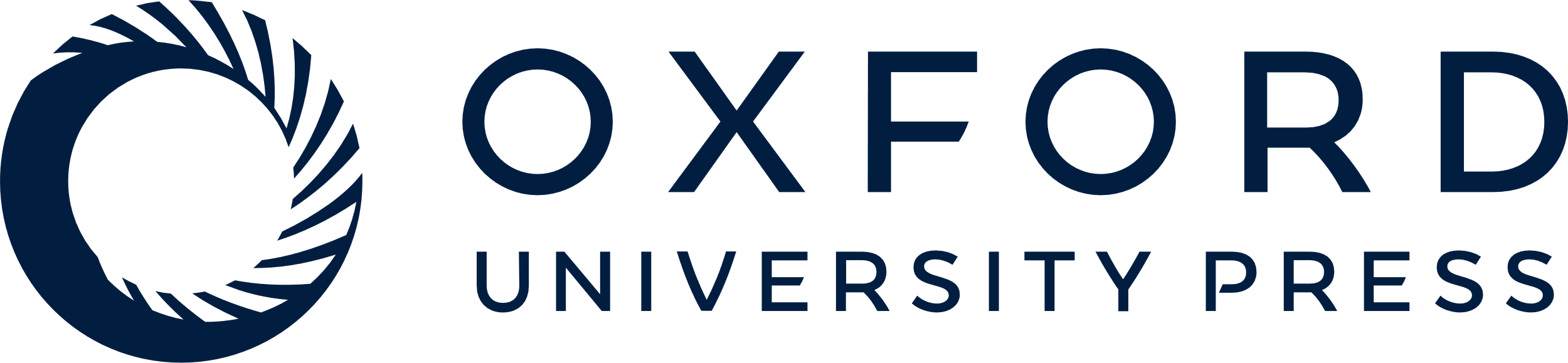 [Speaker Notes: Figure 1. Sir2 does not controls rDNA stability. (A) Upper panel: schematic of rDNA:URA3+ reporter strain. Bottom panel: silencing assay of a URA3+, rDNA:URA3+ reporter strains in WT and csm1 Δ/Δ isolates in non-selective (N/S) and -uridine (-Uri) media. Error bars: standard deviation (SD) of three biological replicates. (B) Schematic URA3+-rDNA, rDNA-URA3+ and rDNA:URA3+ reporter strains and the mechanism leading to FOA resistance. (C) URA3+-rDNA and rDNA-URA3+ fluctuation analyses. p-value calculated with Kruskal–Wallis statistical test is: 2.877 × 10−09. (D) Fluctuation analyses in rDNA-URA3 and URA3+-rDNA in WT, sir2Δ/Δ isolates. p-values = 1.302e−07 and 0.665, respectively. (E) Percentage (%) marker URA3+ loss with in the rDNA:URA3 reporter strain in WT and sir2Δ/Δ isolates. Violin plots represent all colonies that lost the URA3+ after fluctuation analysis detected by lack of growth on –Uri media.


Unless provided in the caption above, the following copyright applies to the content of this slide: © The Author(s) 2016. Published by Oxford University Press on behalf of Nucleic Acids Research.This is an Open Access article distributed under the terms of the Creative Commons Attribution License (http://creativecommons.org/licenses/by/4.0/), which permits unrestricted reuse, distribution, and reproduction in any medium, provided the original work is properly cited.]
Figure 2. The Monopolin complex, but not Sir2, controls rDNA stability. (A) rDNA-URA3 Fluctuation analyses in WT, ...
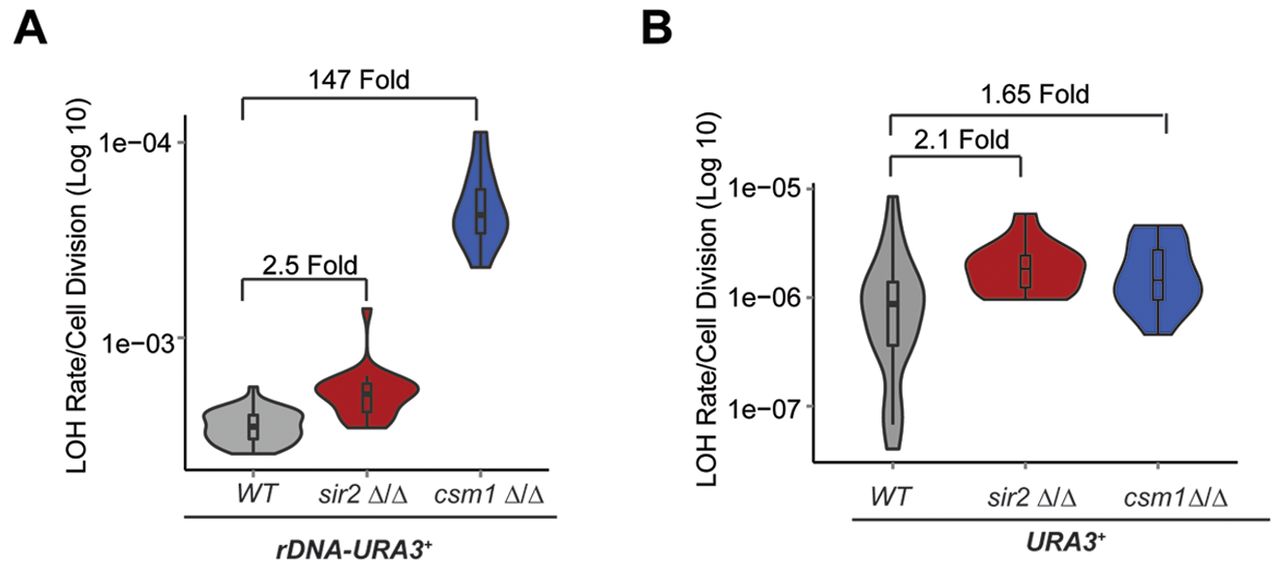 Nucleic Acids Res, Volume 44, Issue 19, 2 November 2016, Pages 9166–9179, https://doi.org/10.1093/nar/gkw594
The content of this slide may be subject to copyright: please see the slide notes for details.
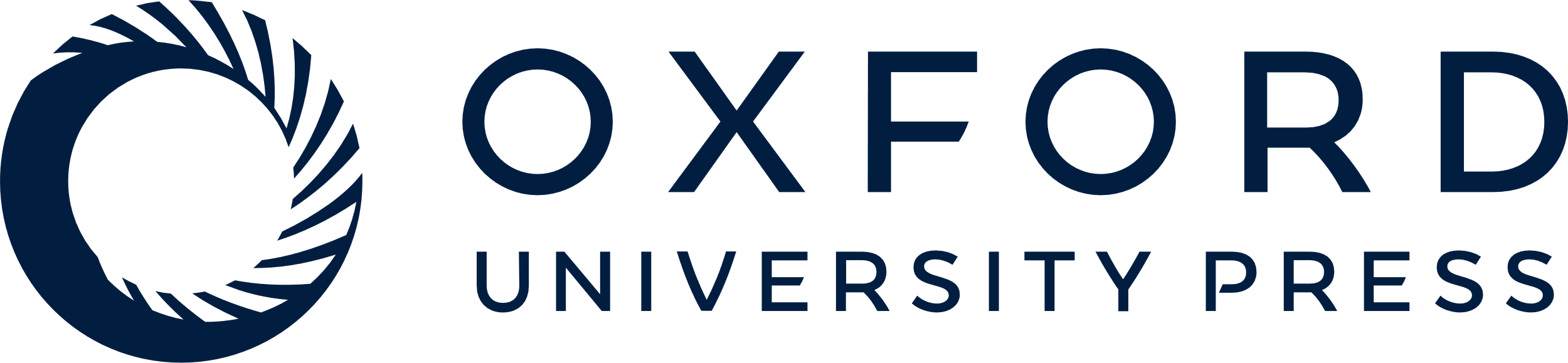 [Speaker Notes: Figure 2. The Monopolin complex, but not Sir2, controls rDNA stability. (A) rDNA-URA3 Fluctuation analyses in WT, sir2Δ/Δ and csm1Δ/Δ cells. p-values for WT versus sir2Δ/Δ and csm1Δ/Δ is respectively: 1.30 × 10 −07 and 2.727 × 10−06. (B) Fluctuation analyses of a URA3+ heterozygous strain containing a heterozygous URA3 at its endogenous locus in WT, sir2Δ/Δ and csm1Δ/Δ cells. p-values = 0.00355 and 0.02623, respectively.


Unless provided in the caption above, the following copyright applies to the content of this slide: © The Author(s) 2016. Published by Oxford University Press on behalf of Nucleic Acids Research.This is an Open Access article distributed under the terms of the Creative Commons Attribution License (http://creativecommons.org/licenses/by/4.0/), which permits unrestricted reuse, distribution, and reproduction in any medium, provided the original work is properly cited.]
Figure 3. Loss of Heterozygosity is elevated at subtelomeric regions. (A) Schematic of Candida albicans chromosome ...
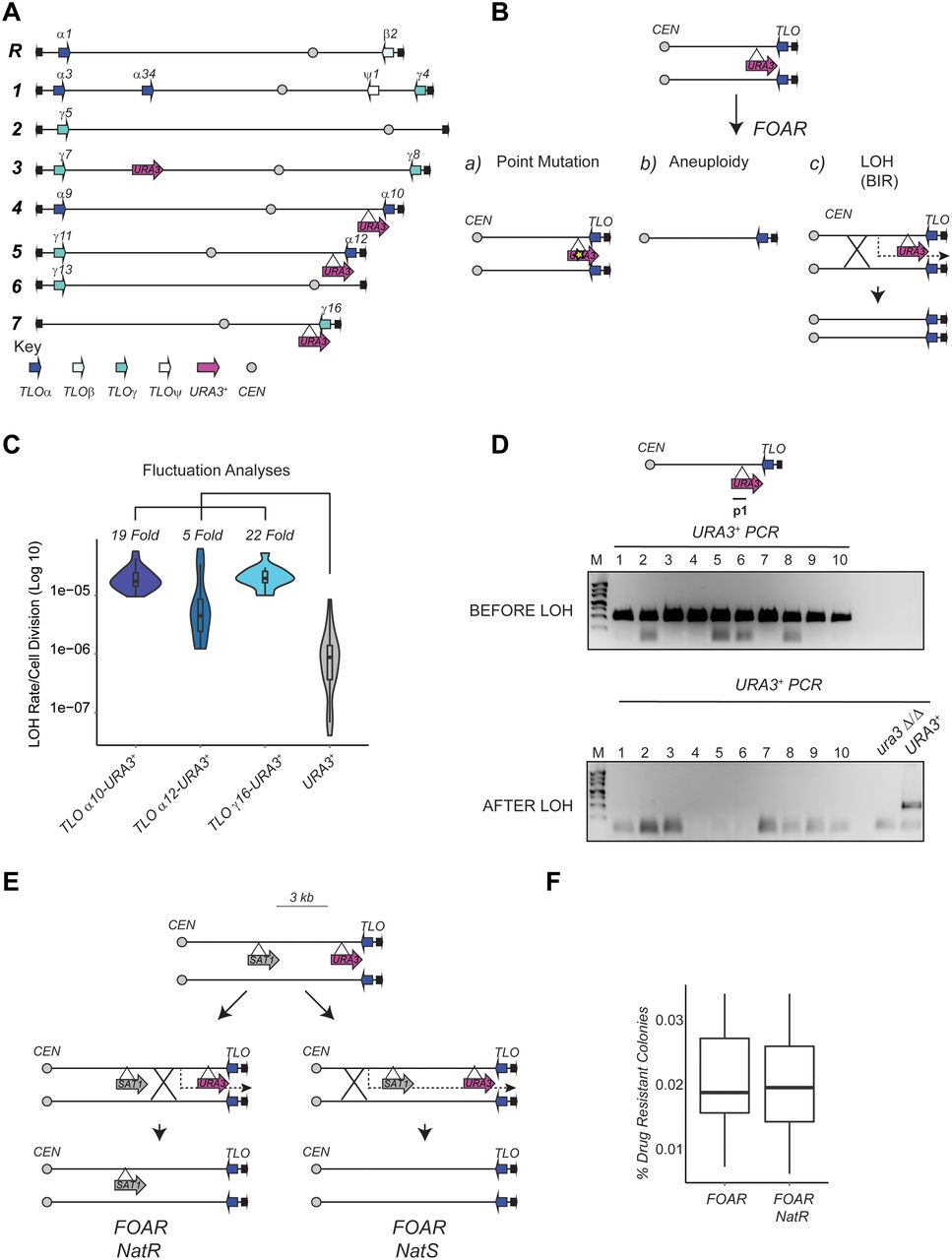 Nucleic Acids Res, Volume 44, Issue 19, 2 November 2016, Pages 9166–9179, https://doi.org/10.1093/nar/gkw594
The content of this slide may be subject to copyright: please see the slide notes for details.
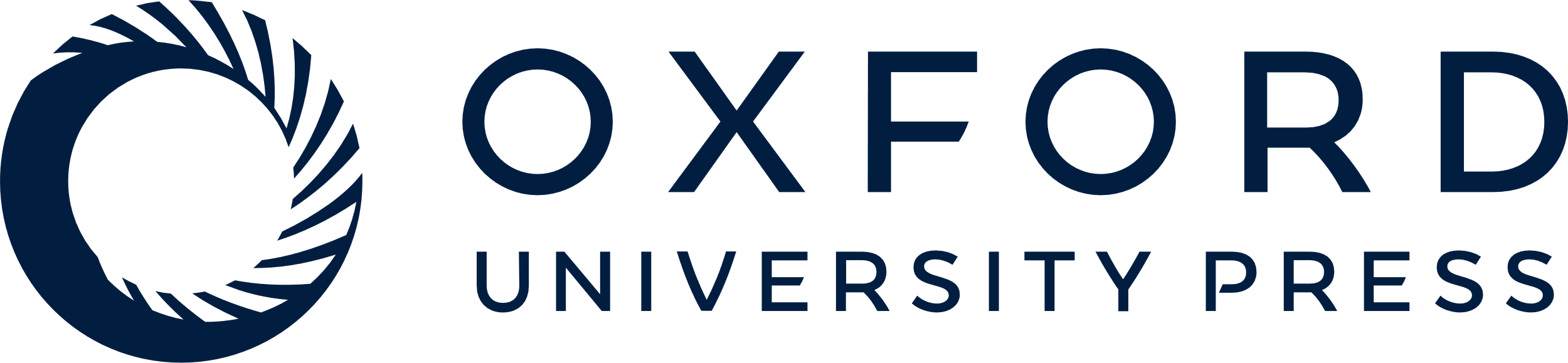 [Speaker Notes: Figure 3. Loss of Heterozygosity is elevated at subtelomeric regions. (A) Schematic of Candida albicans chromosome organisation. The locations of TLO α, β and γ genes are indicated with blue arrows, the locations of the integrated URA3+ marker genes are indicated with magenta arrows. (B) Schematic of possible mechanisms leading to FOA resistance. Point mutation: the URA3+ marker is non-functional due to a mutation in the gene sequence. Aneuploidy: the URA3+ marker gene is lost due to a whole-chromosome loss event. Loss of Heterozygosity (LOH): a break-induced recombination (BIR) event leads to loss of the URA3+ marker gene. (C) Fluctuation analysis for LOH Rates in TLOα10-URA3+, TLOα12-URA3+ and TLOγ16-URA3+ compared to the URA3/ura3Δ endogenous heterozygous strain (URA3+). P-values, calculated with the Kruskal-Wallis statistical test, are 2.877 × 10−09 for TLOα10-URA3+, 0.003892 for TLOα12-URA3+ and 2.035 × 10−07 for TLOγ16-URA3+. (D) URA3+PCR analyses with primers specific for the URA3+marker genes was performed with 10 colonies before the Fluctuation analyses (BEFORE LOH) and with 10 FOA resistant colonies (AFTER LOH). A URA3+ and a ura3 Δ/Δ strains was included as a positive and negative control. (E) Schematics of the TLO α10-URA3+-SAT1 strain. A breaking point between the SAT1 gene and URA3+ marker gene would produce FoA resistant (FOAR) and NAT resistant (NATR) colonies. A breaking point upstream of both marker genes would produce FOAR colonies that are sensitive to NAT. (F) Percentage (%) of drug resistant colonies after fluctuation analyses.


Unless provided in the caption above, the following copyright applies to the content of this slide: © The Author(s) 2016. Published by Oxford University Press on behalf of Nucleic Acids Research.This is an Open Access article distributed under the terms of the Creative Commons Attribution License (http://creativecommons.org/licenses/by/4.0/), which permits unrestricted reuse, distribution, and reproduction in any medium, provided the original work is properly cited.]
Figure 4. Sir2 suppresses recombination of TLOα10 and TLOα12 genes but not TLOγ16. (A) Schematic ...
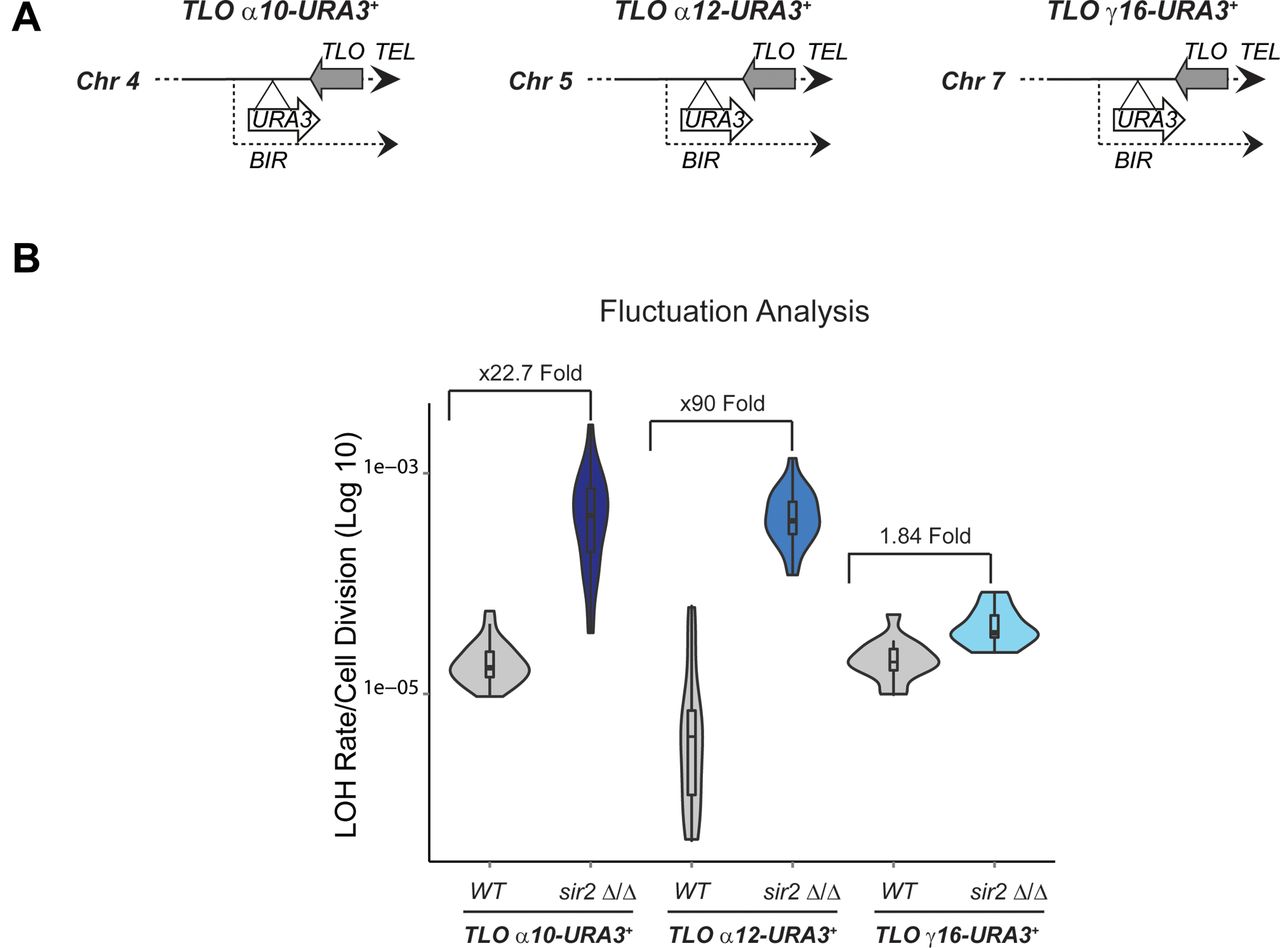 Nucleic Acids Res, Volume 44, Issue 19, 2 November 2016, Pages 9166–9179, https://doi.org/10.1093/nar/gkw594
The content of this slide may be subject to copyright: please see the slide notes for details.
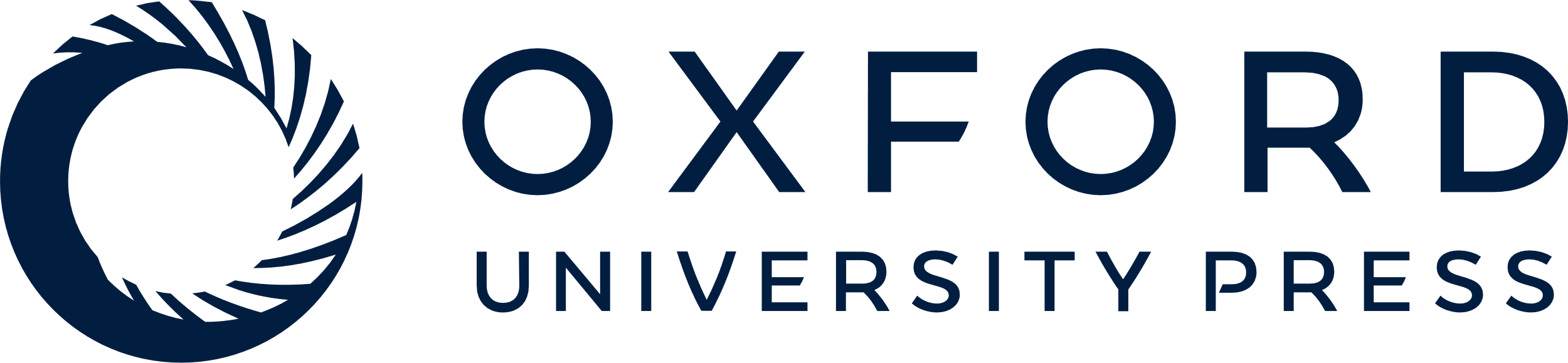 [Speaker Notes: Figure 4. Sir2 suppresses recombination of TLOα10 and TLOα12 genes but not TLOγ16. (A) Schematic TLOα10-URA3+, TLOα12-URA3+ and TLOγ16-URA3+ reporter strains. (B) for TLOα10-URA3+, TLOα12-URA3+ and TLOγ16-URA3+ fluctuation analyses in WT and sir2Δ/Δ cells. p-value for each TLO gene in WT versus sir2Δ/Δ is respectively: 4.846 × 10−09, 2.035 × 10−07 and 0.0001475.


Unless provided in the caption above, the following copyright applies to the content of this slide: © The Author(s) 2016. Published by Oxford University Press on behalf of Nucleic Acids Research.This is an Open Access article distributed under the terms of the Creative Commons Attribution License (http://creativecommons.org/licenses/by/4.0/), which permits unrestricted reuse, distribution, and reproduction in any medium, provided the original work is properly cited.]
Figure 5. Sir2 represses mitotic recombination at TLO genes via a 300 bp TLO Recombination Element. (A) Schematic of ...
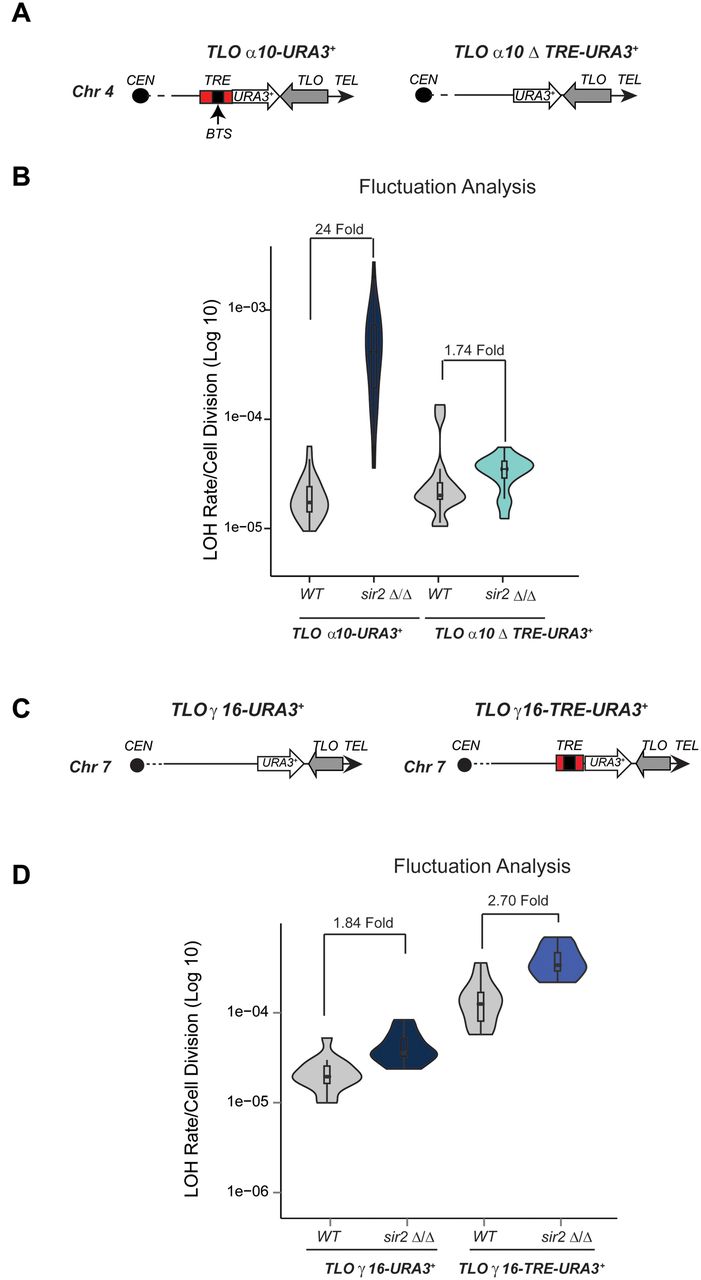 Nucleic Acids Res, Volume 44, Issue 19, 2 November 2016, Pages 9166–9179, https://doi.org/10.1093/nar/gkw594
The content of this slide may be subject to copyright: please see the slide notes for details.
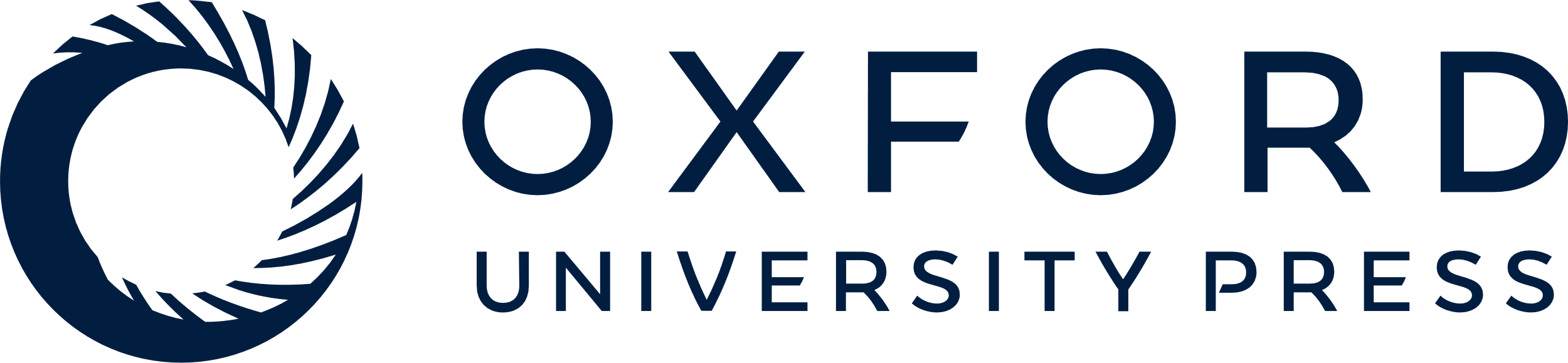 [Speaker Notes: Figure 5. Sir2 represses mitotic recombination at TLO genes via a 300 bp TLO Recombination Element. (A) Schematic of TLOα10-URA3+ and TLOα10ΔTRE-URA3+ reporter strains. The TRE region and the BTS regions are highlighted. (B) TLO10-URA3+, TLOα10 Δ TRE-URA3+ fluctuation analysis in WT and sir2Δ/Δ cells. (C) Schematic of TLOγ16-URA3+, TLOγ16- TRE-URA3+. (D) TLOγ16-URA3+, TLOγ16- TRE-URA3+ fluctuation analyses in WT and sir2Δ/Δ cells. p-value = 3.067 × 10−06.


Unless provided in the caption above, the following copyright applies to the content of this slide: © The Author(s) 2016. Published by Oxford University Press on behalf of Nucleic Acids Research.This is an Open Access article distributed under the terms of the Creative Commons Attribution License (http://creativecommons.org/licenses/by/4.0/), which permits unrestricted reuse, distribution, and reproduction in any medium, provided the original work is properly cited.]
Figure 6. Stress conditions increase LOH associated with all genomic loci tested. (A) Schematic of ...
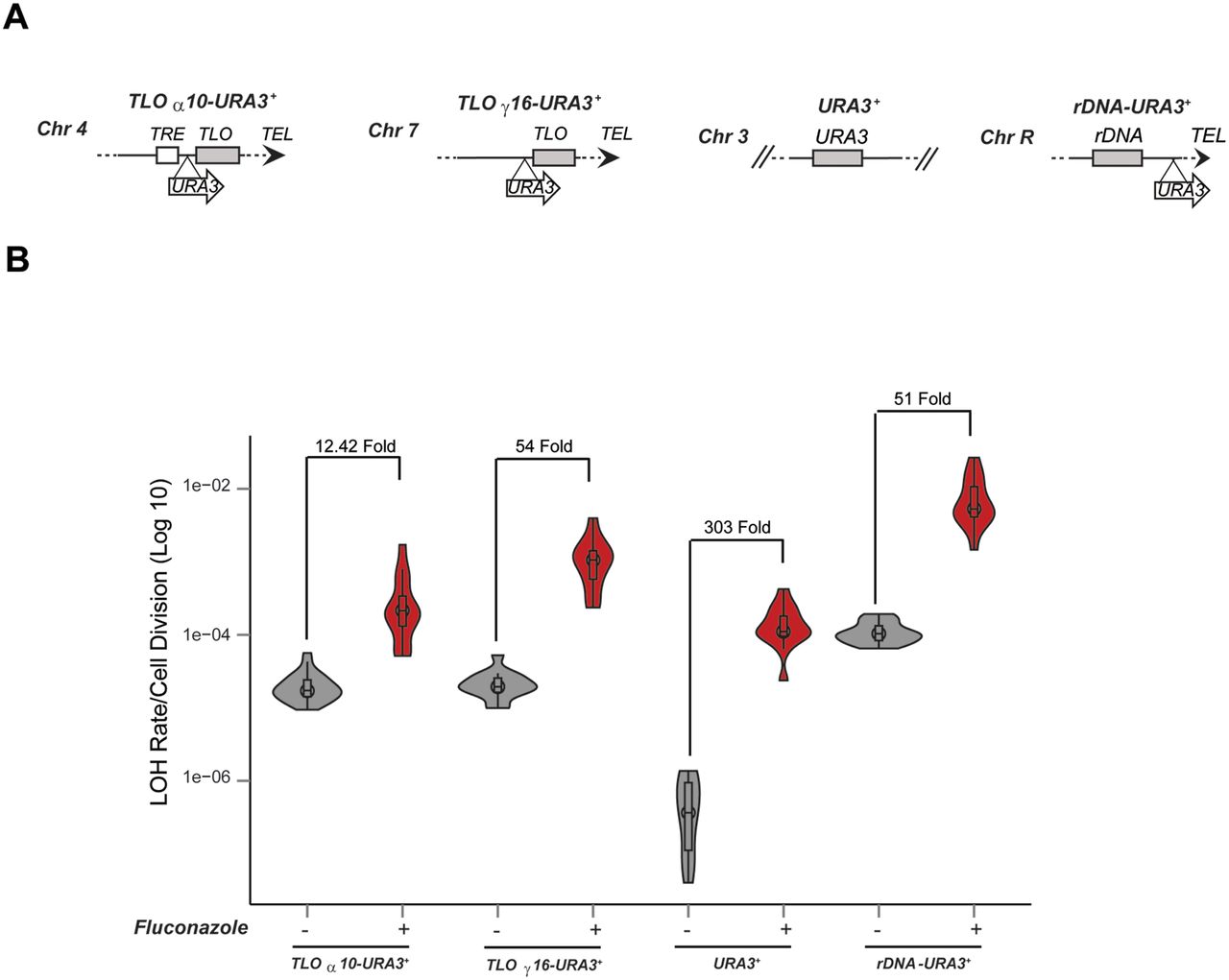 Nucleic Acids Res, Volume 44, Issue 19, 2 November 2016, Pages 9166–9179, https://doi.org/10.1093/nar/gkw594
The content of this slide may be subject to copyright: please see the slide notes for details.
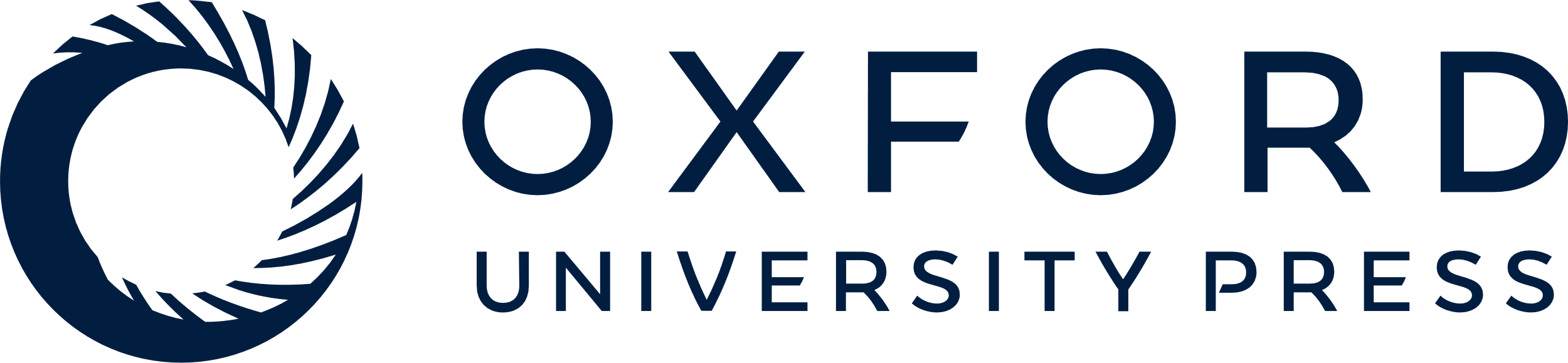 [Speaker Notes: Figure 6. Stress conditions increase LOH associated with all genomic loci tested. (A) Schematic of TLOα10-URA3+, TLOγ16-URA3+, URA3+ and rDNA-URA3+. (B) TLOα10-URA3+, TLOγ16-URA3+, URA3+ and rDNA-URA3+ fluctuation analysis without (−) and with (+) fluconazole treatment. The calculated p-values in the presence and absence of fluconazole for each strain are respectively 2.035 × 10−07, 1.125 × 10−05, 3.697 × 10−07 and 2.035 × 10−07.


Unless provided in the caption above, the following copyright applies to the content of this slide: © The Author(s) 2016. Published by Oxford University Press on behalf of Nucleic Acids Research.This is an Open Access article distributed under the terms of the Creative Commons Attribution License (http://creativecommons.org/licenses/by/4.0/), which permits unrestricted reuse, distribution, and reproduction in any medium, provided the original work is properly cited.]
Figure 7. Instability of TLO genes triggered by stress conditions masks the action of Sir2. (A) Schematic of ...
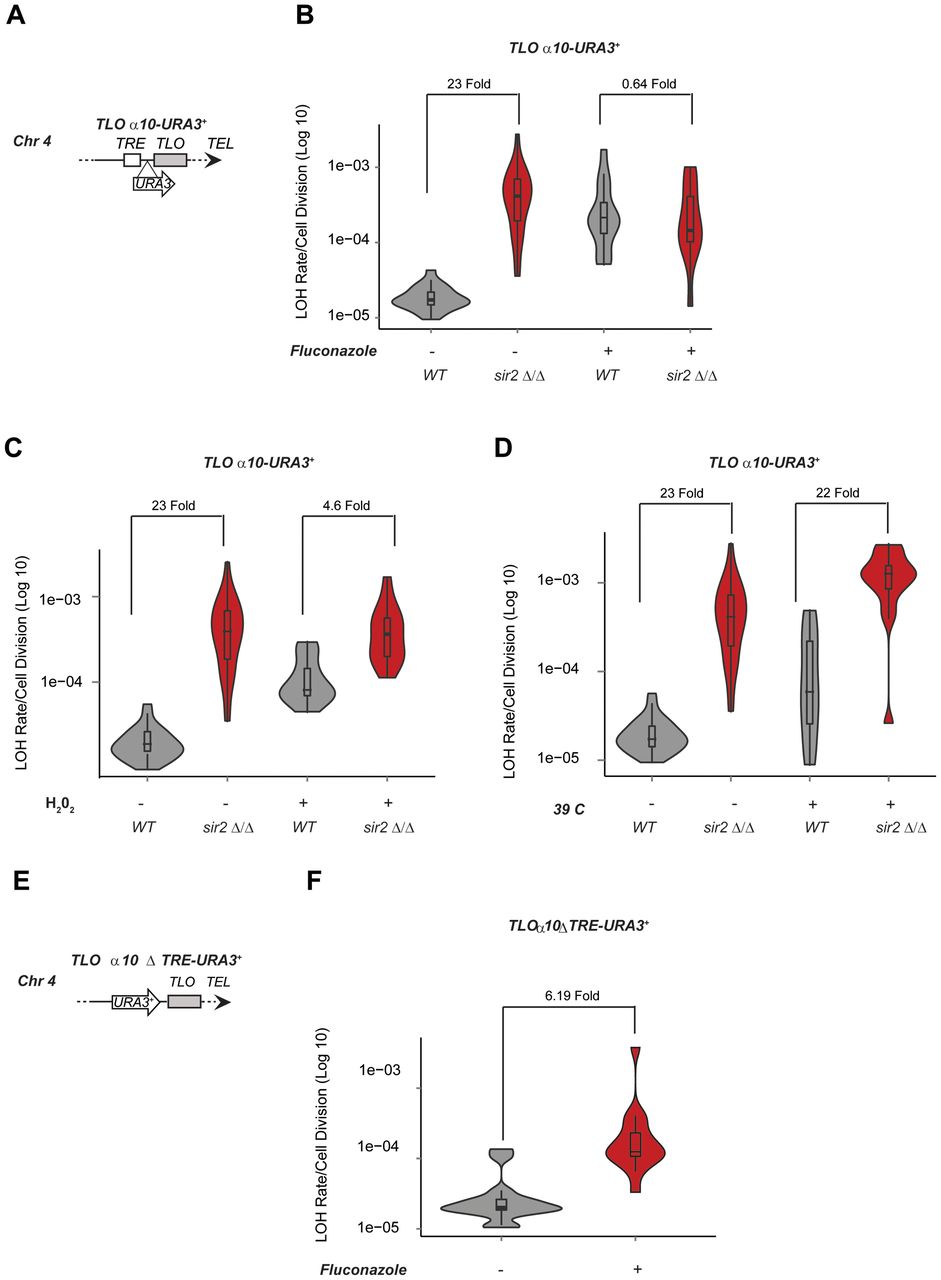 Nucleic Acids Res, Volume 44, Issue 19, 2 November 2016, Pages 9166–9179, https://doi.org/10.1093/nar/gkw594
The content of this slide may be subject to copyright: please see the slide notes for details.
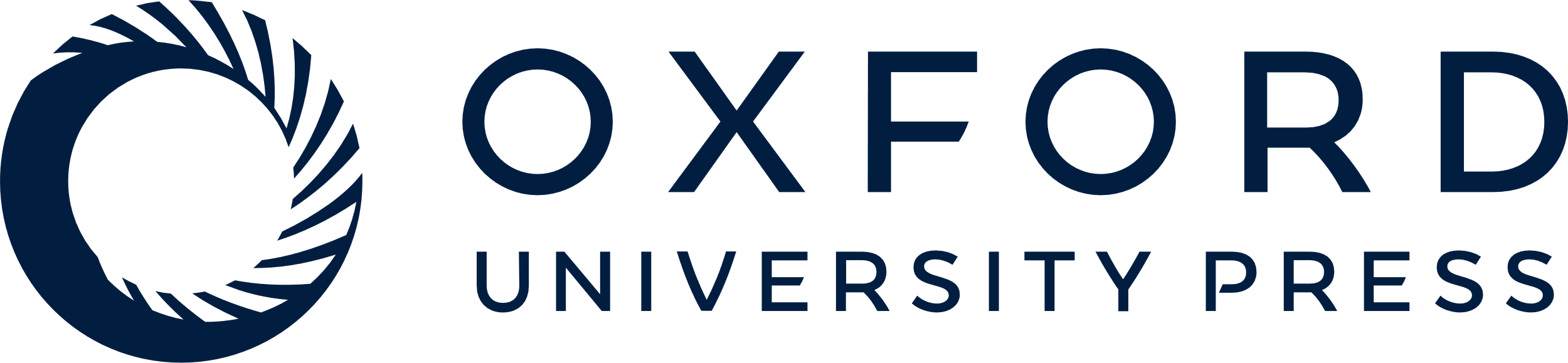 [Speaker Notes: Figure 7. Instability of TLO genes triggered by stress conditions masks the action of Sir2. (A) Schematic of TLOα10-URA3+. (B) TLOα10-URA3+fluctuation analysis in WT and sir2Δ/Δ cells without (−) and with (+) fluconazole treatment. p-values = 4.846 × 10−09 and 0.6591, respectively. (C) Fluctuation analysis for LOH Rates in TLOα10-URA3+ in WT and sir2Δ/Δ cells without (−) and with (+) H2O2 treatment. p-values = 4.846 × 10−09 and 0.0001475, respectively. (D) TLOα10-URA3+ in WT and sir2Δ/Δ cells fluctuation analysis at 30°C or 39°C. p-values = 4.846 × 10−09 and 3.065 × 10−05, respectively. (E) Schematic of TLOα10 Δ TRE-URA3+. (F) TLOα10 Δ TRE-URA3+ fluctuation analysis without (−) and with (+) fluconazole treatment. p-values = 3.065 × 10−05.


Unless provided in the caption above, the following copyright applies to the content of this slide: © The Author(s) 2016. Published by Oxford University Press on behalf of Nucleic Acids Research.This is an Open Access article distributed under the terms of the Creative Commons Attribution License (http://creativecommons.org/licenses/by/4.0/), which permits unrestricted reuse, distribution, and reproduction in any medium, provided the original work is properly cited.]
Figure 8. Regulation of genome plasticity in C. albicans. (A) Schematic model to represent recombination control at the ...
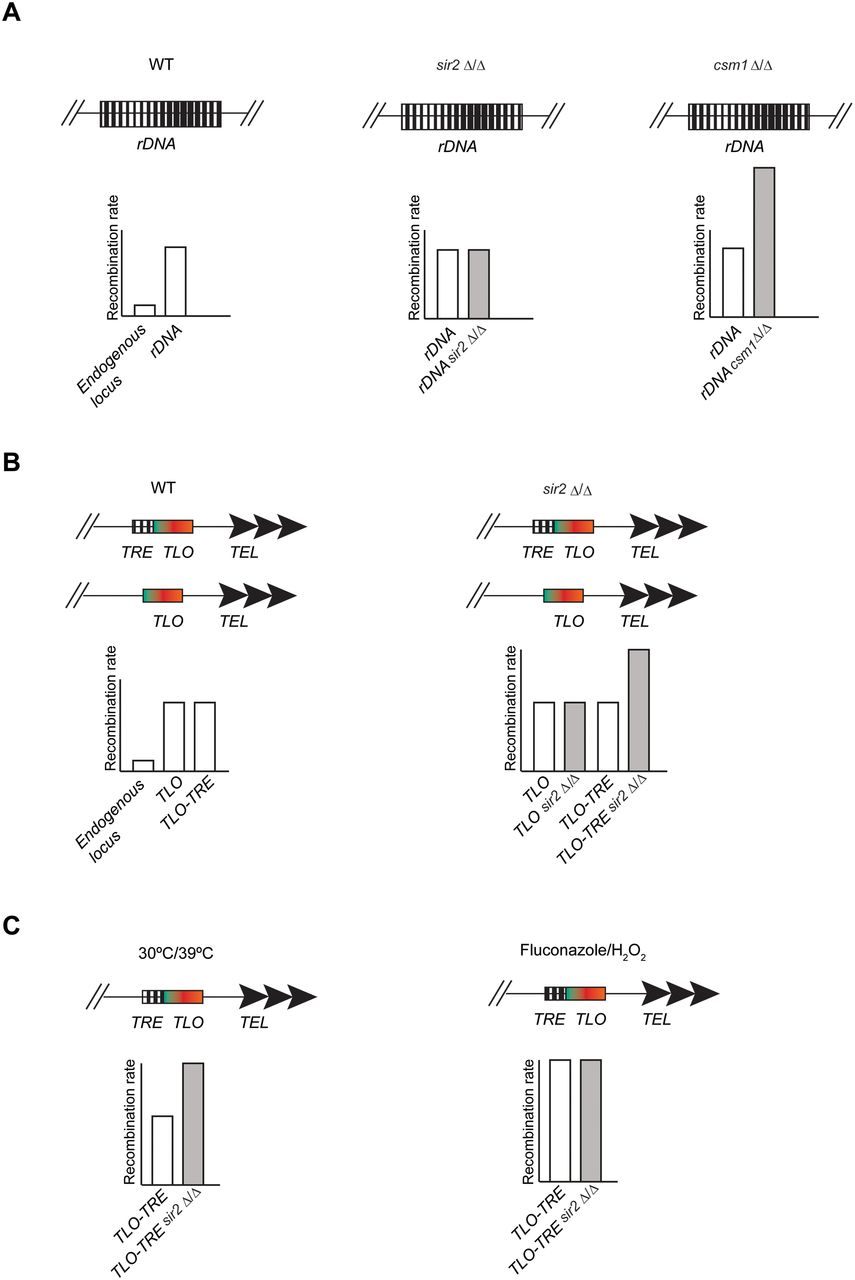 Nucleic Acids Res, Volume 44, Issue 19, 2 November 2016, Pages 9166–9179, https://doi.org/10.1093/nar/gkw594
The content of this slide may be subject to copyright: please see the slide notes for details.
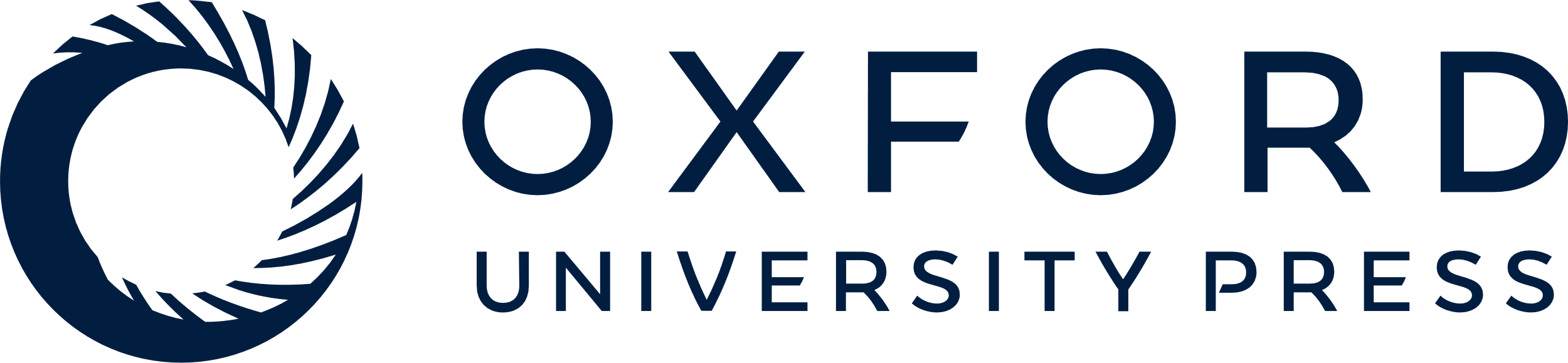 [Speaker Notes: Figure 8. Regulation of genome plasticity in C. albicans. (A) Schematic model to represent recombination control at the rDNA locus in WT, sir2Δ/Δ and csm1Δ/Δ cells. (B) Schematic model to represent recombination control at subtelomeric regions in WT and sir2Δ/Δ cells. (C) Schematic model to represent recombination rates in control or under stress conditions (30/39°C, fluconazole and H2O2 treatment) in WT, sir2Δ/Δ cells.


Unless provided in the caption above, the following copyright applies to the content of this slide: © The Author(s) 2016. Published by Oxford University Press on behalf of Nucleic Acids Research.This is an Open Access article distributed under the terms of the Creative Commons Attribution License (http://creativecommons.org/licenses/by/4.0/), which permits unrestricted reuse, distribution, and reproduction in any medium, provided the original work is properly cited.]